Minimum Energy CMOS Design with Dual Subthrehold Supply and Multiple Logic-Level Gates
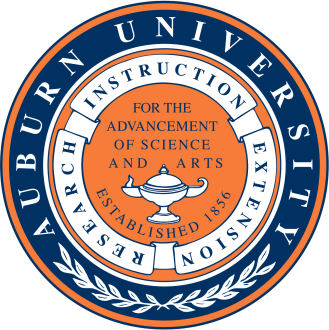 Kyungseok Kim and Vishwani D. Agrawal
ECE Dept. Auburn University
Auburn, AL 36849, USA

ISQED 2011, Santa Clara, CA, USA 
March 16, 2011
Subthreshold Circuits
Vdd < Vth
Emin
Low
to Medium
Speed
Micro-sensor networks, Pacemakers, RFID tags, and Portable devices
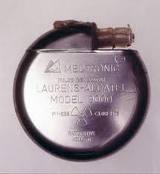 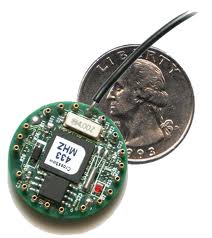 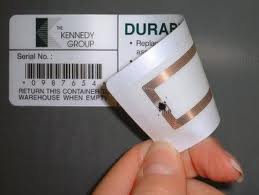 March 16
2
ISQED 2011
Motivation
Energy budget is more stringent for long battery life.
Minimum energy operation has a huge penalty in system performance, limiting its applications to niche market.
Utilizing time slack for low power design is common at above-threshold, but has not been explored in subthreshold regime.
Sizing affects functional failure [1] and multi-Vth  may not  be adequate to utilize time slack in subthreshold region [2]. 
Two supply voltages are manageable and  acceptable in  modern VLSI systems.
March 16
3
ISQED 2011
32-bit Ripple Carry Adder*
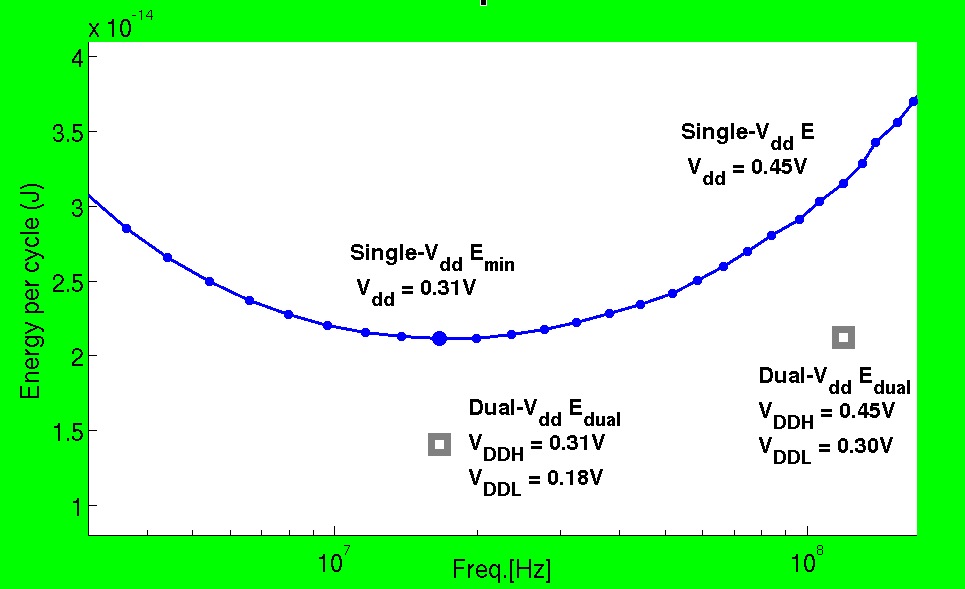 7.17X
0.67X
* SPICE Simulation of PTM 90nm CMOS
March 16
4
ISQED 2011
Low Power Design Using Dual-Vdd
CVS Structure [3]
LC
ECVS Structure [4]
FF/
LCFF
FF/
LCFF
FF
FF
VDDH
VDDL
March 16
5
ISQED 2011
Multiple Logic-Level Gates (Delay)
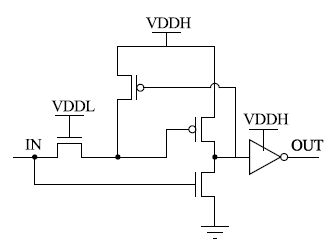 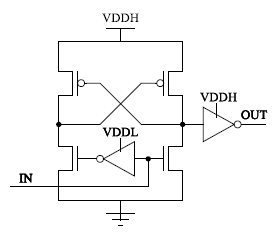 ** Optimized Delay by Sizing 
    with HSPICE
PG
DCVS
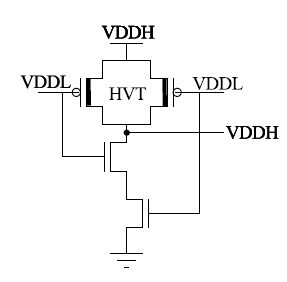 Multiple Logic-Level NAND2 [5]
** SPICE Simulation for PTM 90nm CMOS
March 16
6
ISQED 2011
Multiple Logic-Level Gates (Pleak)
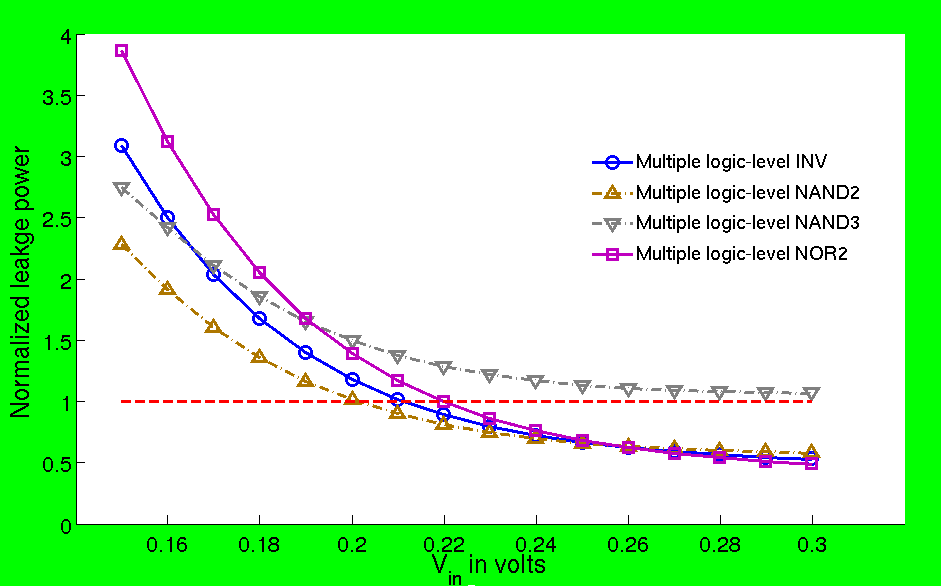 Vdd = 300mV
Normalized to a standard INV with Vdd = Vin = 300mV
** SPICE Simulation for PTM 90nm CMOS
March 16
7
ISQED 2011
MILP for Minimum Energy Design
Objective Function:
Total Energy per cycle
Leakage energy penalty
from multiple logic-level gates
**Integer variable Xi,v and Pi,v
March 16
8
ISQED 2011
Timing Constraints
Delay penalty from multiple logic-level gates
Ti  is the latest arrival time at the output of gate i 
from PI events
March 16
9
ISQED 2011
Penalty Constraints
Boolean AND
Boolean OR
March 16
10
ISQED 2011
Dual Supply Voltages Selection
Bin-packing [6]
March 16
11
ISQED 2011
ISCAS’85 Benchmark
** PTM 90nm CMOS
March 16
12
ISQED 2011
Total Energy Saving (%)
March 16
13
ISQED 2011
Gate Slack Distribution
c880
c5315
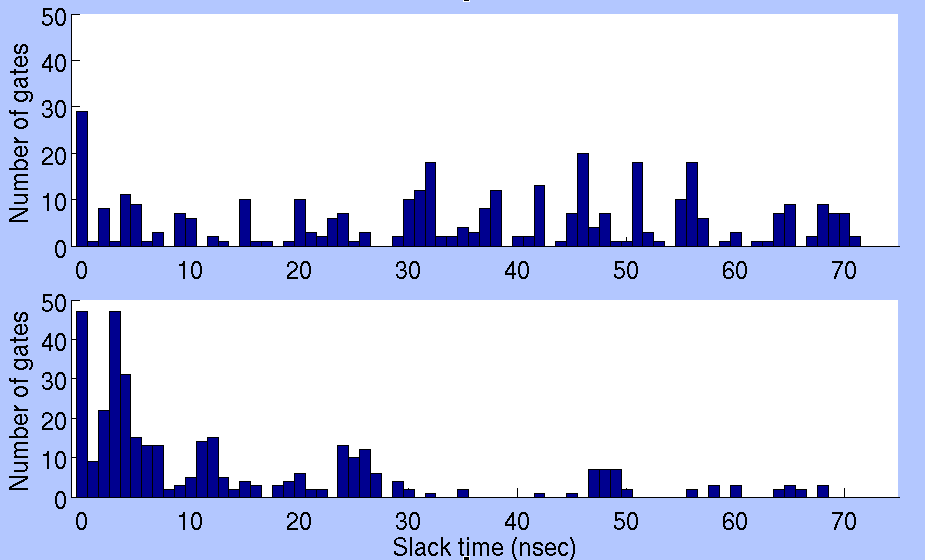 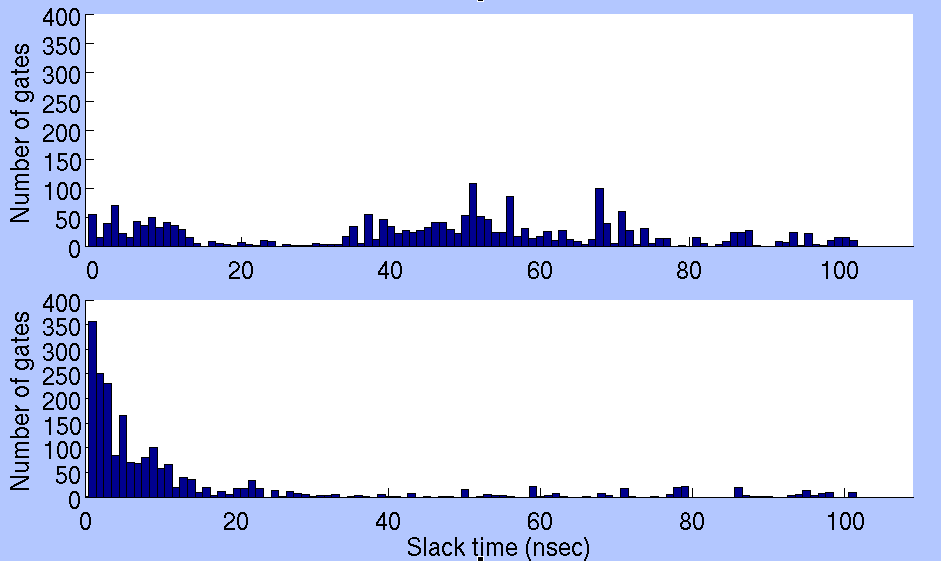 Optimized
Optimized
c7552
c6288
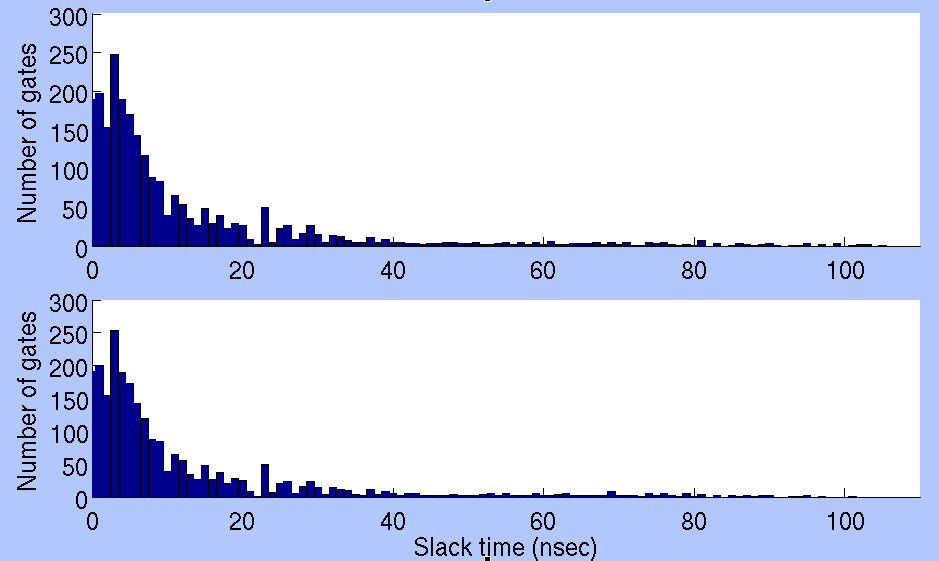 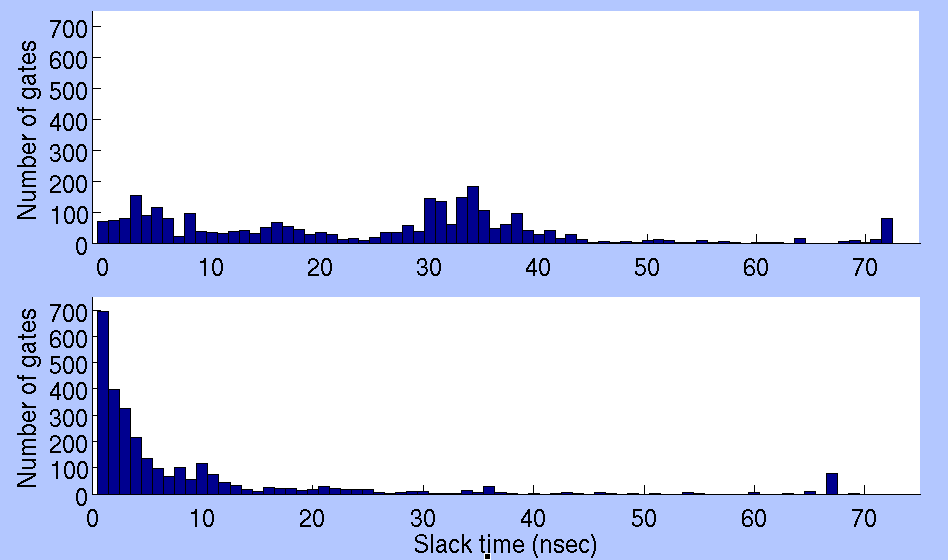 Optimized
Optimized
March 16
14
ISQED 2011
Conclusion & Future Work
Dual Vdd design is valid for energy reduction below the minimum energy point in a single Vdd as well as for substantial speed-up within tight energy budget of a bulk CMOS subthreshold circuit.
 Use of a conventional level converter is not affordable by huge delay penalty for dual-Vdd design in subthreshold regime.
 Delay of a subthreshold circuit is susceptible to process variation and accounting for that aspect is needed.
 Runtime of MILP is too expensive and gate slack analysis can reduce the exponential time complexity of MILP to linear.
March 16
15
ISQED 2011
References
[1] A.Wang, B. H. Calhoun, and A. P. Chandrakasan, Sub-Threshold Design for Ultra Low-Power Systems. Springer, 2006..
[2] D. Bol, D. Flandre, and J.-D. Legat, “Technology Flavor Selection and Adaptive Techniques for Timing-Constrained 45nm Subthreshold Circuits,” in Proceedings of the 14th ACM/IEEE International Symposium on Low Power Electronics and Design, 2009, pp. 21–26.
[3]	K. Usami and M. Horowitz, “Clustered Voltage Scaling Technique for Low-Power Design,” in Proc. International Symposium on Low Power 	Design, 1995, pp. 3–8.
[4]	K. Usami, M. Igarashi, F. Minami, T. Ishikawa, M. Kanzawa,M. Ichida, and K. Nogami, “Automated Low-Power Technique  Exploiting Multiple  Supply Voltages Applied to a Media Processor,” 	IEEE Journal of Solid-State Circuits, vol. 33, no. 3, pp. 463–472, 1998.
[5] A. U. Diril, Y. S. Dhillon, A. Chatterjee, and A. D. Singh, “Level-Shifter Free Design of Low Power Dual Supply Voltage CMOS Circuits Using Dual Threshold Voltages,” IEEE Trans. on VLSI Systems, vol. 13, no. 9, pp. 1103–1107, Sept. 2005.
[6] M. Anis, S. Areibi, M. Mahmoud, and M. Elmasry, “Dynamic and Leakage Power Reduction in MTCMOS Circuits using an Automated Efficient Gate Clustering Technique,” in Proc. 39th Design Automation Conf., 2002, pp. 480–485.
[7]	K. Kim and V. D. Agrawal, “True Minimum Energy Design Using Dual 	Below-Threshold Supply Voltages,” in Proc. 24th International  Conference on VLSI Design, Jan. 2011.
March 16
16
ISQED 2011
Thank you!!
&
Questions?
March 16
17
ISQED 2011